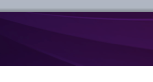 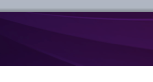 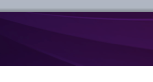 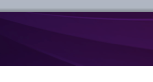 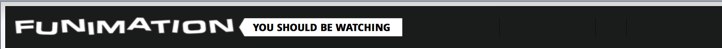 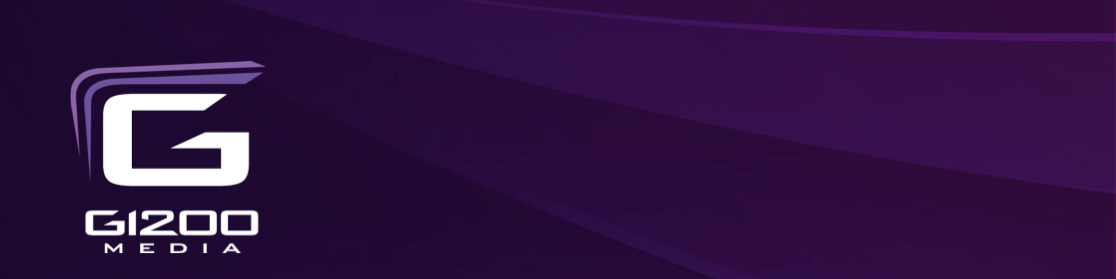 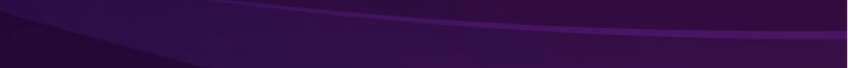 April 27, 2015
FUNimation UX Research Roadmap
David Batten, Sr. UX Architect
Creative Services
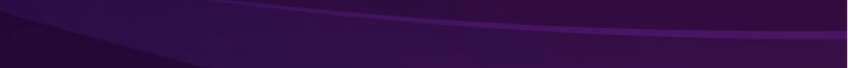 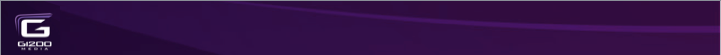 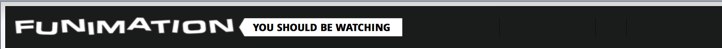 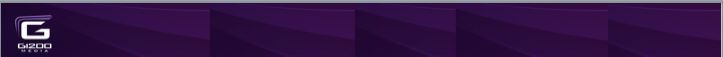 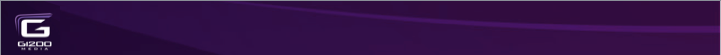 Topics
Identify and define the UX Strategy (UXS)

Identify the current state experience and opportunities 

Identify the user needs

Define success

Define the overall user experience theme

Create design principles, guidelines & documentation
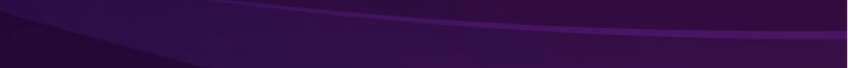 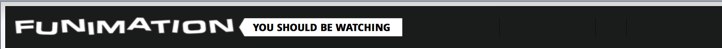 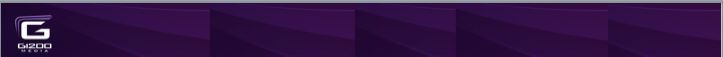 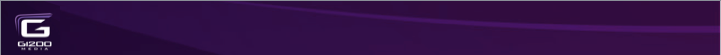 Research Objectives
Define a UX Strategy for FUNimation.com

Define a UX Research Roadmap for FUNImation.com website that will trickle down into all product sets

Create tangible strategic thinking that supports the Strategy and  UX Roadmap pathways
Goals
UX Design begins with the definition of a user experience strategy, or a shared holistic vision for what a product or service will be from the end user’s perspective.  
Before a design team can start creating a product or service’s interface and defining specific capabilities, the team needs to evaluate ideas to determine what will meet both user and business goals most effectively.  
Defining a user experience strategy up front is critical to making sure that all design decisions map back to a vision that is supported by research and that has defined success criteria.
Define
Operationalize
3
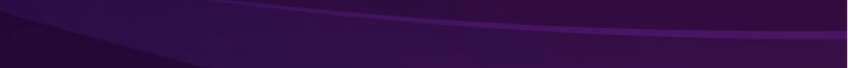 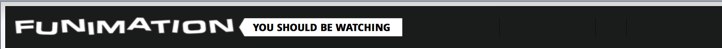 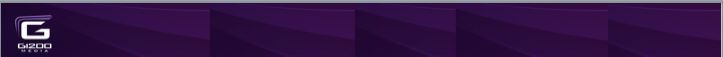 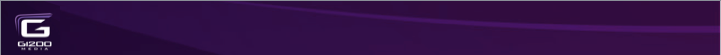 Research Objectives
Tangible Strategy (UXS)
To Clarify Design Thinking
Responsive Design
Mobile Ready
Engaging
Simple
Define

Operationalize
To Gain Buy-In
Research Based
Physical Artifacts
To Communicate
Management Vision
Design Team Vision
One Vision
4
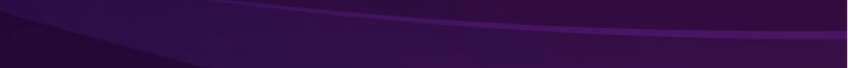 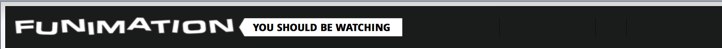 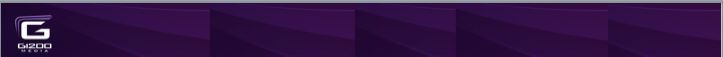 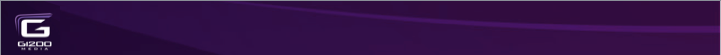 Research Objectives
Creating the UX Strategy
Identify the current state experience and opportunities (UXR)
Where we are now …
Identify the experience of the competition (UXR)
Identify user needs, wants & pain points (UXR)
Define success for the project (M/M)
Define the overall user experience theme (UXA/UID/FED)
Create design principles and document (UXA/UID/FED)
Establish a UX review process (UXA)
Develop an ongoing plan to prevent stagnation (UXA)
Defining a user experience strategy may involve the following, all ideally driven through research and analysis

UX Research (UXR)

UX Architecture (UXA)
UI Design (UID)
Front End Developer (FED)

Marketing

Management
5
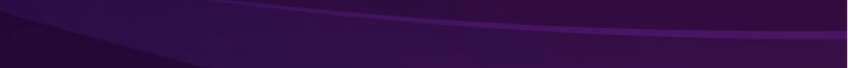 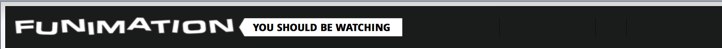 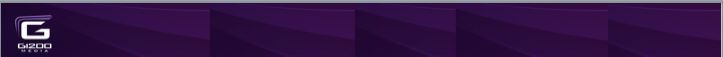 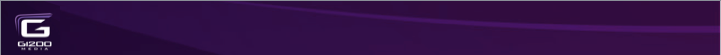 Research Objectives
Current State (UXR)
Identify the current state experience and opportunities
Baseline Test 
Functional testing
Focus on core tasks
Gather Qualitative and Quantitative Data
Competitive Benchmarking
How does FUNimation compare to others?
Appendix A - Define the competition in all three segments (stream, shop, engage)
Where are we now?

In relation to ourselves

In relation to our competitors
6
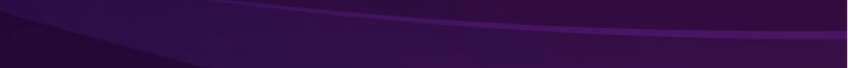 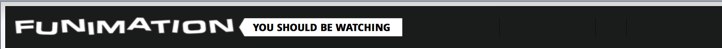 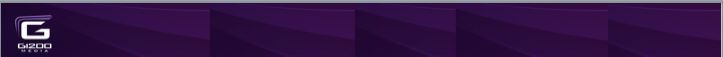 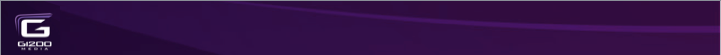 Research Objectives
Needs Assessment (UXR)
Identify Target Customers

Identify Customer Needs

Identify Customer Pain Points
Identify user needs – (population specific)
Focus Groups
Convention / VoC Surveys
Developed in-house distributed at each convention
Web Intercept Surveys
Built into the website
Integrate into the backend
Archival Data
Support calls/emails
Initiate a data repository
7
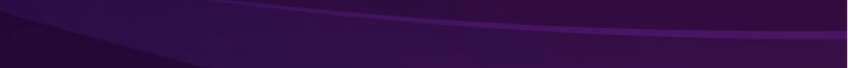 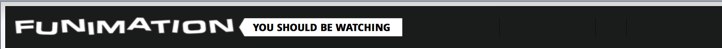 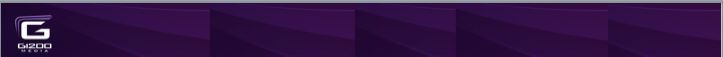 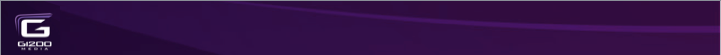 Research Objectives
Iterative Design and Research and Testing
Components  (UXA/UXR) – (population generic)
Widgets (filter / sort, etc) – Best Practices / User Preference Testing
Short Flows (sign up, purchase, etc) – Best Practices
Video Players  - Inline or Overlay?
Member Account Area – Best Practices / User Testing Preferences
Structure (UXA) – (population specific)
Navigation – Card Sorting / Tree Testing
Product Layout / Presentation / Organization – User Preference Testing
UX Design (UXA/UID/UXR)
UX/UI Best Practices

UX/UI Standards

Create Company Specific Design Principles

Addressing User Pain Points

Incorporating User Needs

Leading to Low and High Fidelity Prototypes
8
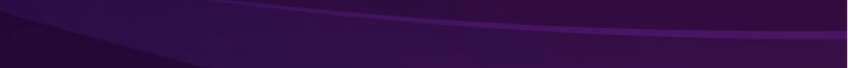 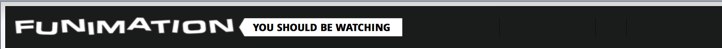 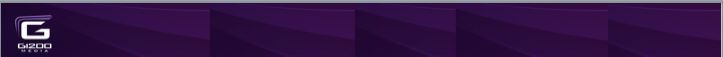 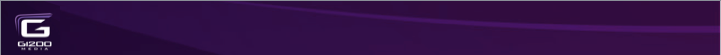 Research Objectives
Prototype Testing (UID/UXR)
Lower Fidelity Testing
Paper/Sketch Testing 
Higher Fidelity Testing – (population specific)
Production Level Flats- inVISION click through
Component Testing

Organization Testing

Flow Testing
9
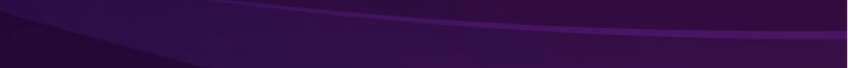 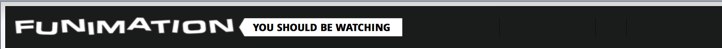 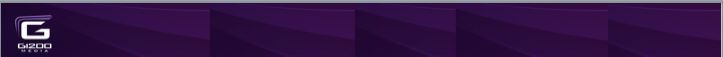 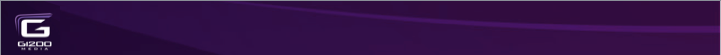 Research Objectives
Pre-Release Testing (UXR)
Pre-Release Testing - (population specific)
Functional (or nearly functional) website
Task Testing
Standard Tasks
User Pain-Point Areas
User Perception Testing
Beta website

Validate Prior Steps
10
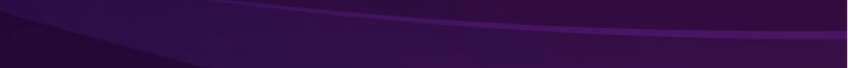 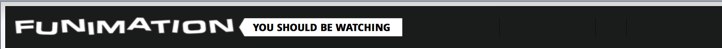 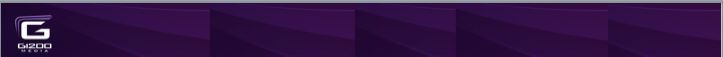 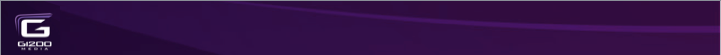 Research Objectives
Longitudinal Benchmarking & Research - (population specific)
Intercept Surveys (Continuous) – Integrated into website backend
Ongoing Competitive Assessment - Annually
Ongoing VoC Surveys at Conventions - Continuous
Ongoing Analysis of Help / Support emails (Continuous)-  Data Repository
Add Feedback Link/Button/Tab (Continuous)
measure user satisfaction of new website
ID any issues with redesign
Add New Feature Feedback Link/Button/Tab  (As Needed)
Post Launch (UXR)
Determine ROI

Determine Customer Impact

Satisfaction

Revenue
11
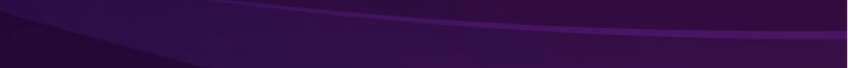 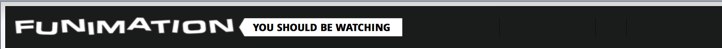 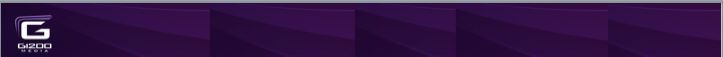 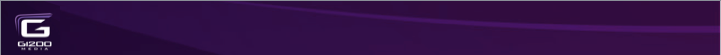 Research Objectives
UXR Road Map
Pre-Design / Data Gathering
Self Assessment 
Competitive Benchmarking (UZ subscription + recruitment)
Component / Iterative
Navigation - (Optimal Workshop subscription + recruitment + Internal Headcount) 
Widgets/Short Flows – (inVISION + recruitment + internal Headcount)
Pre-release / Post-release 
Testing / Benchmarking - (UZ subscription + recruitment)
OnGoing
VoC Convention Surveys (Internal Headcount)
Website backend / email / customer tracking upgrade
Support/Help Database (Database + Internal Headcount)
Google Analytics integration into Website/Mobile + analysis 
Free vs Subscription
Identify UX Design Stages

Identify UX Outputs

Test Relevant Artifacts

Set Up for Ongoing Monitoring
12
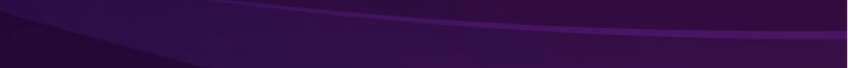 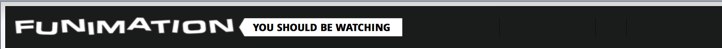 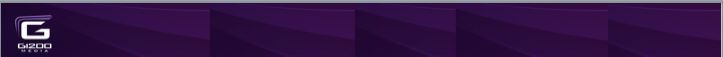 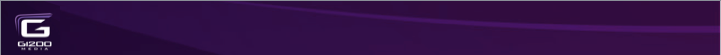 Research Objectives
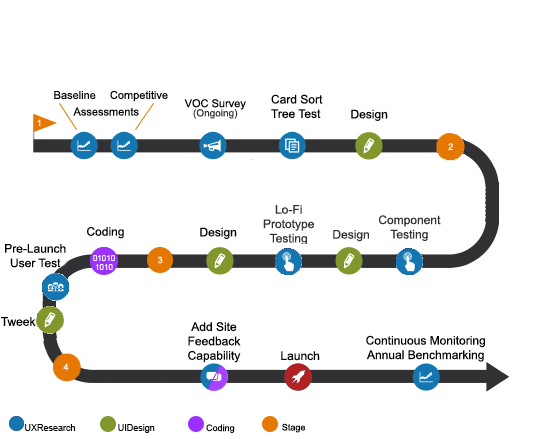 FUNimation UX Research Roadmap
11+ Months

+2 UXR Headcount (contractors)

Work Products
Baseline Assessment
Competitive Assessment*
VoC Survey Initiation (ongoing)
Customer Research Database
Structure Testing (Navigation)
Component Testing (filter/sort/dialogs)
Prototype testing  (click through)
Pre-Launch User Test (working site)
Post-Launch Benchmarking
Set up for ongoing monitoring/evaluation
Estimated Resources
*
13
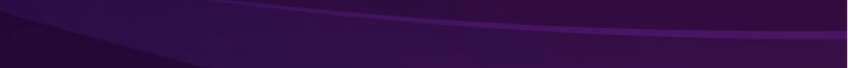 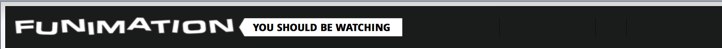 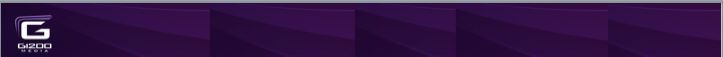 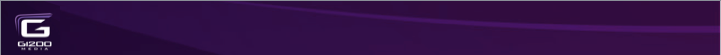 Research Objectives
Work Products
Baseline Assessment
Competitive Assessment
VoC Survey (s)
Card Sort / Tree Test
Structure & Component Testing
Prototype Testing
Pre-Launch User Test
Post-Launch Benchmarking

Total $42K** 
($13K previously approved)
≈ Cost (1 year services)
Recruiting
Self & Competitive Assessments (1K population generic) – Included in UZ Cost
Structure Testing (population specific) – Internal Headcount
Component Testing (½K population generic) -  Included in UZ Cost
VoC Surveys (population specific) – Internal Headcount
Prototype Testing (population specific) – Internal Headcount
Pre-Launch Testing (population specific) – Internal Headcount
Post-Launch Benchmarking (population specific) – Internal Headcount
License Agreements
UserZoom* (1 year)
*  Does not include mobile testing or audio / video recording capability, concurrent testing

** Does not include cost of additional headcount (contractors/interns)
14
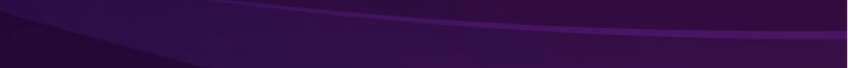 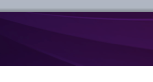 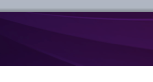 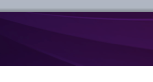 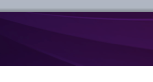 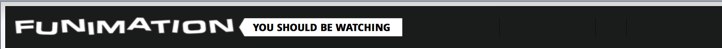 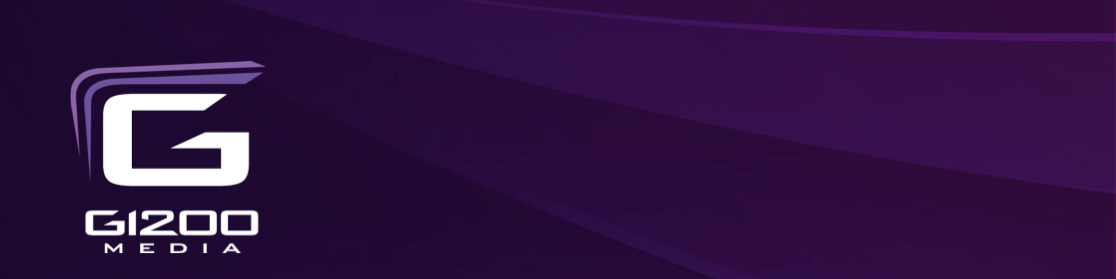 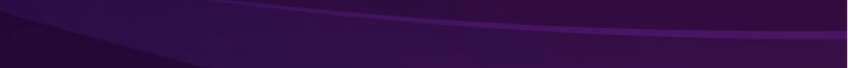 Appendix A – Vertical Competitors
WIP
*Note: Selection of these Verticals should validated/supported by VoC surveys
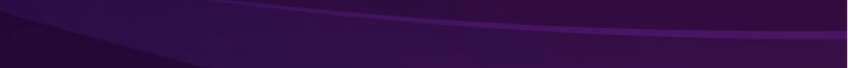 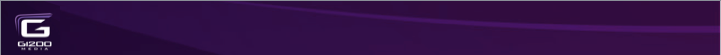 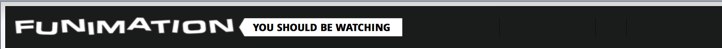 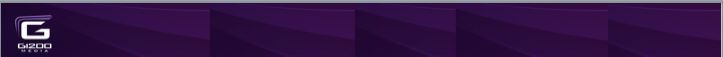 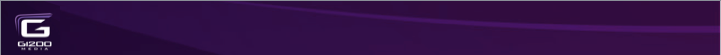 Research Objectives
Vertical - Streaming
FUNimation
Movies and Shows
3 Levels of Membership
Free
SubPass
$3.33-$4.95/mo
All-AccessPass
$4.95 - $7.95/mo
Monthly Option
Yearly Option
PC Streaming
App Streaming
Console Streaming
MISSING: FUNi on AppleTV
Suggest combinations of Hulu Plus/Netflix and Hulu Plus/Amazon combos to explore for Vertical Streaming Market
16
Data via DigitalTrends.com http://www.digitaltrends.com/home-theater/best-media-streaming-services/
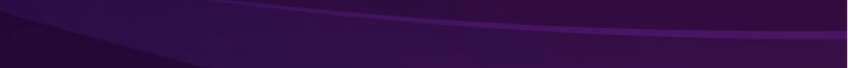 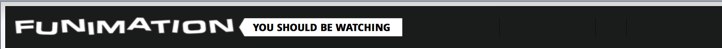 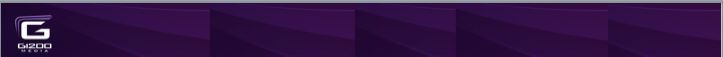 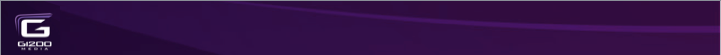 Research Objectives
Vertical – DVD Purchase
FUNimation
Movies
Shows
Pre-orders
New Releases
Box Sets / Special Editions
Deals
Merchandise
Offers Streaming Subscription
To Evaluate: Not only WHAT they offer but HOW they offer it and how EASY it is to find it.
17
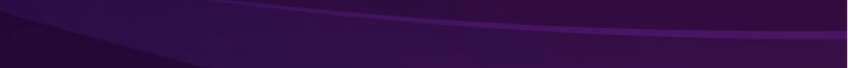 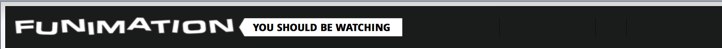 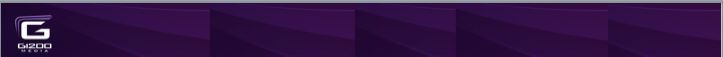 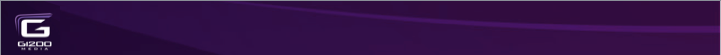 Research Objectives
Vertical – Fan Engagement
FUNimation
News
Forum
Convention Listings
Apps
Twitter
TV
Games
To Evaluate: WHAT they offer, HOW they offer it and how it is GROUPED within the website and how EASY it is to FIND it.
18
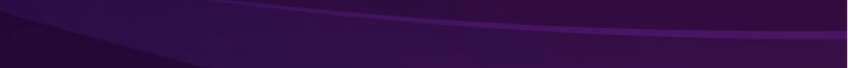